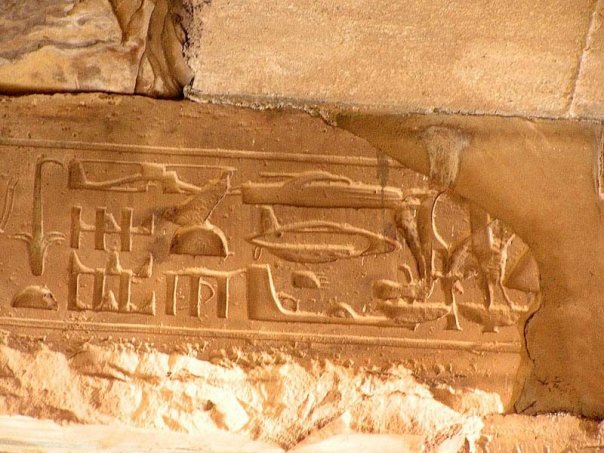 ОБРАЗОВАНИЕ   В ДРЕВНЕМ   ЕГИПТЕ
ve
МУТЛУ   Н.В.
СТРУКТУРА НАСЕЛЕНИЯ ЕГИПТА
РАСПОЛОЖИТЕ  ЖИТЕЛЕЙ ЕГИПТА В СООТВЕТСТВИИ С ЗАНИМАЕМЫМ В ОБЩЕСТВЕ ПОЛОЖЕНИЕМ   (НАЖИМАЕМ НА ТЕКСТ)
ВЕЛЬМОЖИ
ЗЕМЛЕДЕЛЬЦЫ
ФАРАОН
РЕМЕСЛЕННИКИ
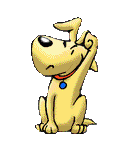 ВОИНЫ
СТРУКТУРА НАСЕЛЕНИЯ ЕГИПТА
РАСПОЛОЖИТЕ  ЖИТЕЛЕЙ ЕГИПТА В СООТВЕТСТВИИ С ЗАНИМАЕМЫМ В ОБЩЕСТВЕ ПОЛОЖЕНИЕМ
ВОИНЫ
Ф А Р А О Н
РЕМЕСЛЕННКИ
ЗЕМЛЕДЕЛЬЦЫ
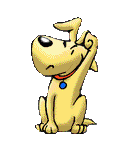 ВЕЛЬМОЖИ
СТРУКТУРА НАСЕЛЕНИЯ ЕГИПТА
РАСПОЛОЖИТЕ  ЖИТЕЛЕЙ ЕГИПТА В СООТВЕТСТВИИ С ЗАНИМАЕМЫМ В ОБЩЕСТВЕ ПОЛОЖЕНИЕМ
ВОИНЫ
Ф А Р А О Н
РЕМЕСЛЕННИКИ
ВЕЛЬМОЖИ
ЗЕМЛЕДЕЛЬЦЫ
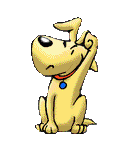 СТРУКТУРА НАСЕЛЕНИЯ ЕГИПТА
РАСПОЛОЖИТЕ  ЖИТЕЛЕЙ ЕГИПТА В СООТВЕТСТВИИ С ЗАНИМАЕМЫМ В ОБЩЕСТВЕ ПОЛОЖЕНИЕМ
Ф А Р А О Н
Р Е М Е С Л Е Н Н И К И
ВЕЛЬМОЖИ
ВОИНЫ
З Е М Л Е Д Е Л Ь Ц Ы
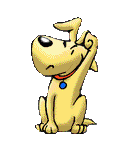 СТРУКТУРА НАСЕЛЕНИЯ ЕГИПТА
РАСПОЛОЖИТЕ  ЖИТЕЛЕЙ ЕГИПТА В СООТВЕТСТВИИ С ЗАНИМАЕМЫМ В ОБЩЕСТВЕ ПОЛОЖЕНИЕМ
Ф А Р А О Н
В Е Л Ь М О Ж И
В О И Н Ы
Р Е М Е С Л Е Н Н И К И
З Е М Л Е Д Е Л Ь Ц Ы
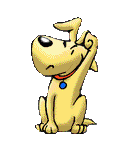 СТРУКТУРА НАСЕЛЕНИЯ ЕГИПТА
РАСПОЛОЖИТЕ  ЖИТЕЛЕЙ ЕГИПТА В СООТВЕТСТВИИ С ЗАНИМАЕМЫМ В ОБЩЕСТВЕ ПОЛОЖЕНИЕМ
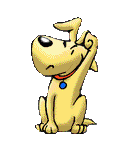 Ф А Р А О Н
В Е Л Ь М О Ж И
В О И Н Ы
МОЛОДЕЦ  !!!
З Е М Л Е Д Е Л Ь Ц Ы
Р Е М Е С Л Е Н Н И К И
РАСШИФРУЙТЕ  СЛЕДУЮЩИЕ ИЕРОГЛИФЫ
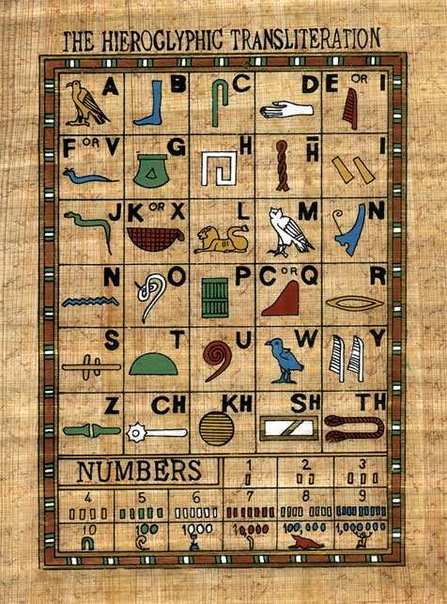 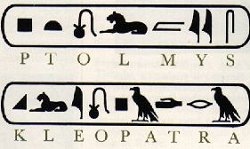 А
В
С
D
E
F
V
G
Н
H
I
J
К
Х
L
М
N
О
Р
Q
R
S
Т
U
U
Y
Z
CH
KH
SH
TH
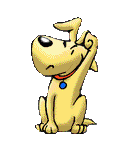 РАСШИФРУЙТЕ  СЛЕДУЮЩИЕ ИЕРОГЛИФЫ
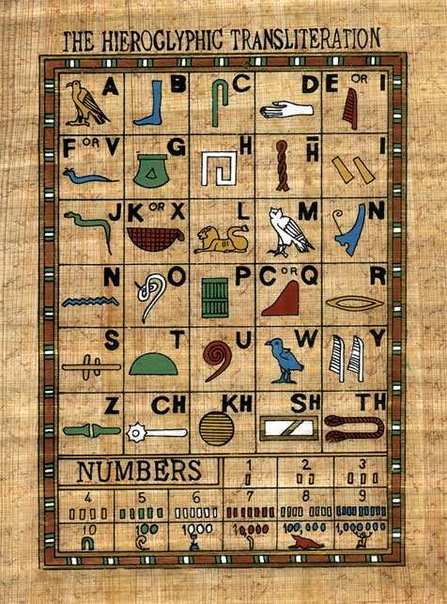 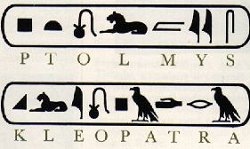 А
В
С
D
E
F
V
G
Н
H
I
J
К
Х
L
М
N
О
Р
Q
R
S
Т
U
U
Y
Z
CH
KH
SH
TH
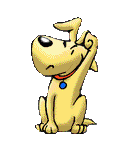 К
РАСШИФРУЙТЕ  СЛЕДУЮЩИЕ ИЕРОГЛИФЫ
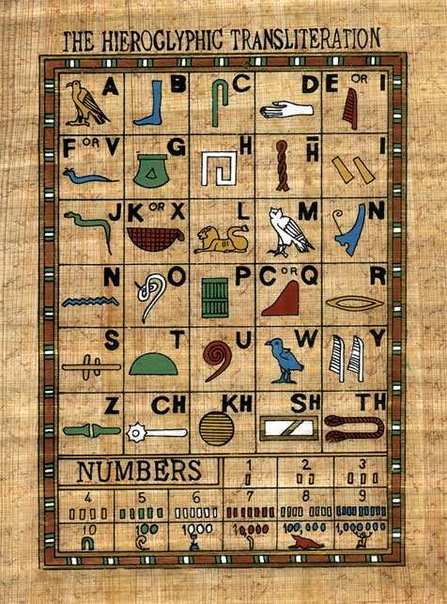 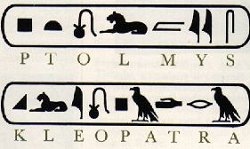 А
В
С
D
E
F
V
G
Н
H
I
J
К
Х
L
М
N
О
Р
Q
R
S
Т
U
U
Y
Z
CH
KH
SH
TH
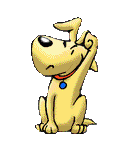 К
L
РАСШИФРУЙТЕ  СЛЕДУЮЩИЕ ИЕРОГЛИФЫ
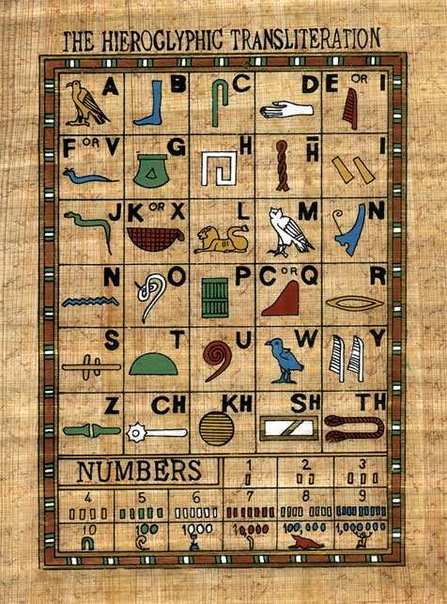 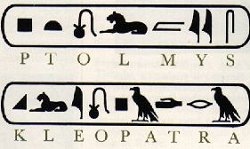 А
В
С
D
E
F
V
G
Н
H
I
J
К
Х
L
М
N
О
Р
Q
R
S
Т
U
U
Y
Z
CH
KH
SH
TH
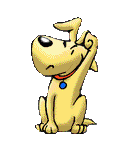 К
L
Е
РАСШИФРУЙТЕ  СЛЕДУЮЩИЕ ИЕРОГЛИФЫ
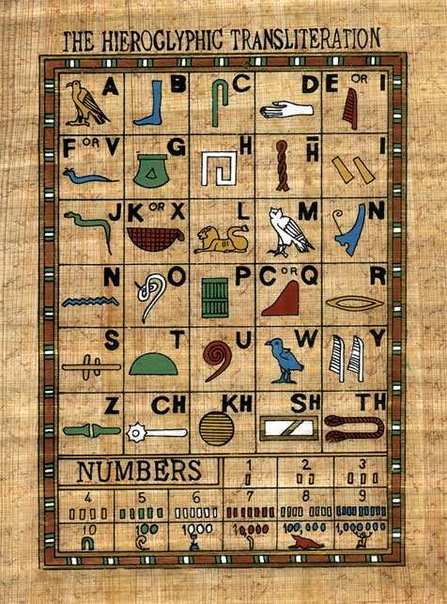 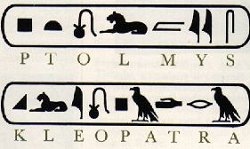 А
В
С
D
E
F
V
G
Н
H
I
J
К
Х
L
М
N
О
Р
Q
R
S
Т
U
U
Y
Z
CH
KH
SH
TH
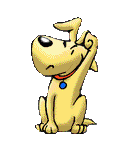 К
L
Е
О
РАСШИФРУЙТЕ  СЛЕДУЮЩИЕ ИЕРОГЛИФЫ
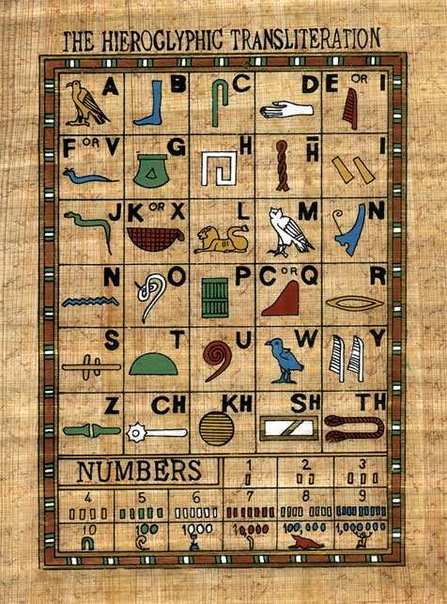 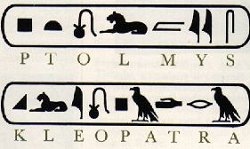 А
В
С
D
E
F
V
G
Н
H
I
J
К
Х
L
М
N
О
Р
Q
R
S
Т
U
U
Y
Z
CH
KH
SH
TH
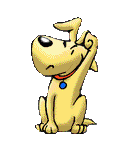 К
L
Е
О
Р
РАСШИФРУЙТЕ  СЛЕДУЮЩИЕ ИЕРОГЛИФЫ
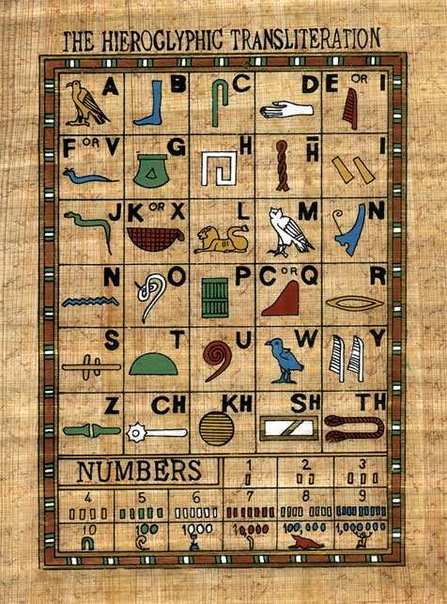 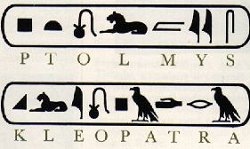 А
В
С
D
E
F
V
G
Н
H
I
J
К
Х
L
М
N
О
Р
Q
R
S
Т
U
U
Y
Z
CH
KH
SH
TH
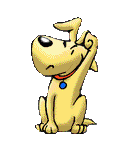 К
L
Е
О
Р
А
РАСШИФРУЙТЕ  СЛЕДУЮЩИЕ ИЕРОГЛИФЫ
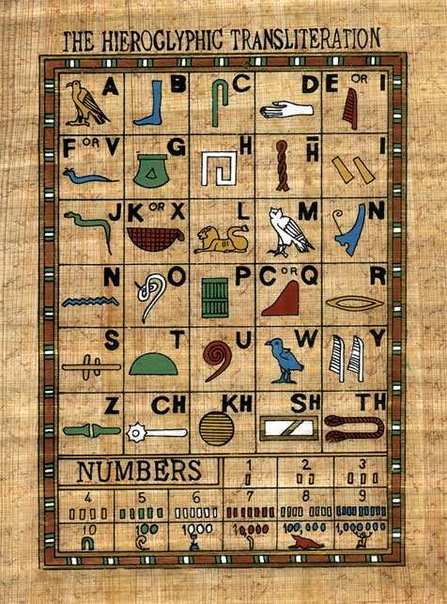 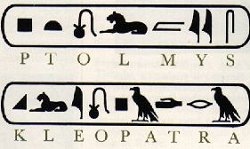 А
В
С
D
E
F
V
G
Н
H
I
J
К
Х
L
М
N
О
Р
Q
R
S
Т
U
U
Y
Z
CH
KH
SH
TH
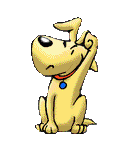 К
L
Е
О
Р
А
Т
РАСШИФРУЙТЕ  СЛЕДУЮЩИЕ ИЕРОГЛИФЫ
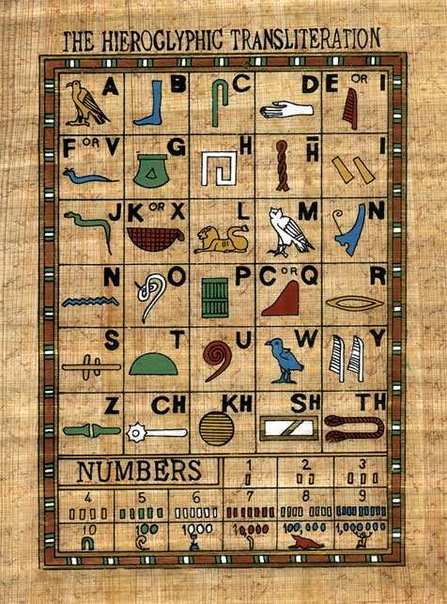 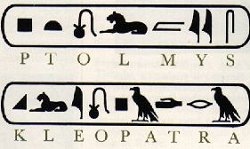 А
В
С
D
E
F
V
G
Н
H
I
J
К
Х
L
М
N
О
Р
Q
R
S
Т
U
U
Y
Z
CH
KH
SH
TH
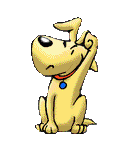 К
L
Е
О
Р
А
Т
R
РАСШИФРУЙТЕ  СЛЕДУЮЩИЕ ИЕРОГЛИФЫ
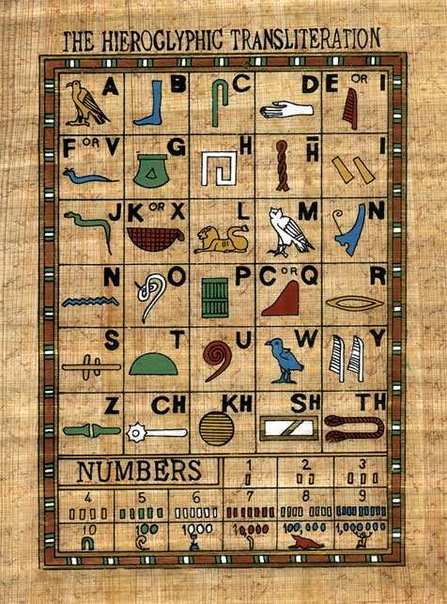 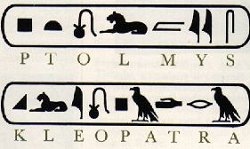 А
В
С
D
E
F
V
G
Н
H
I
J
К
Х
L
М
N
О
Р
Q
R
S
Т
U
U
Y
Z
CH
KH
SH
TH
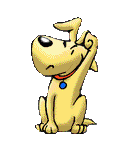 К
L
Е
О
Р
А
Т
R
А
АРИФМЕТИКА
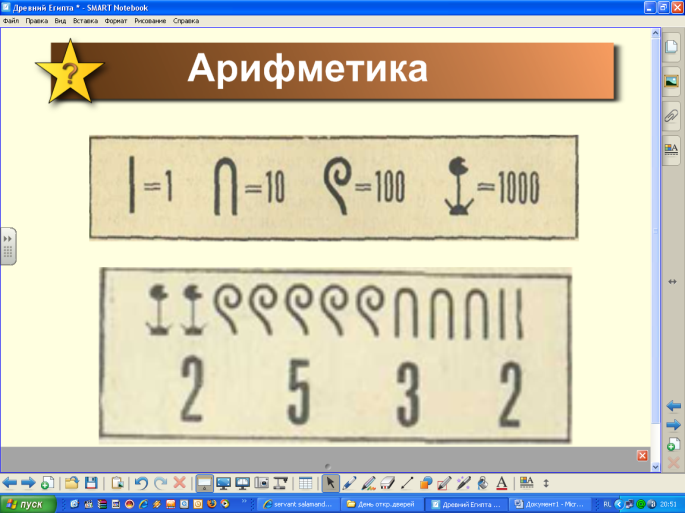 ЗАПИШИ  ЕГИПЕТСКОЕ ЧИСЛО АРАБСКИМИ ЦИФРАМИ
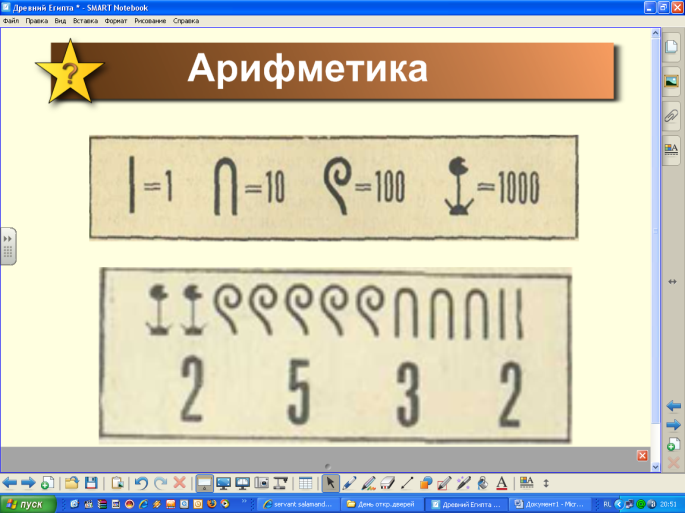 9
1
2
8
0
3
7
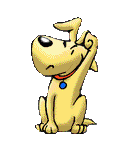 4
6
5
АРИФМЕТИКА
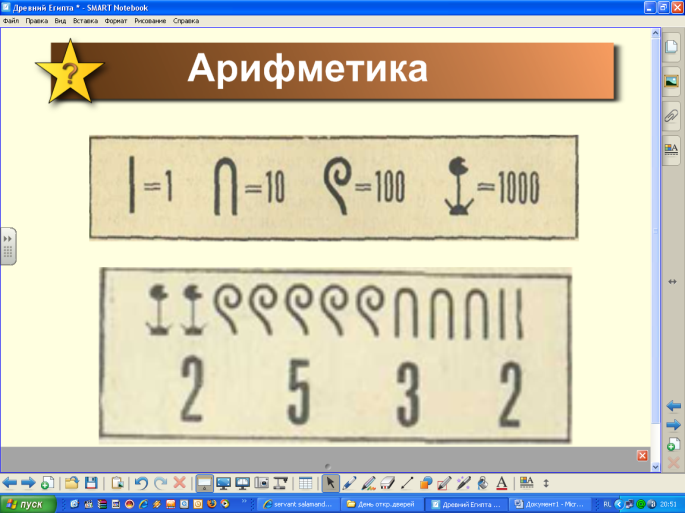 ЗАПИШИ  ЕГИПЕТСКОЕ ЧИСЛО АРАБСКИМИ ЦИФРАМИ
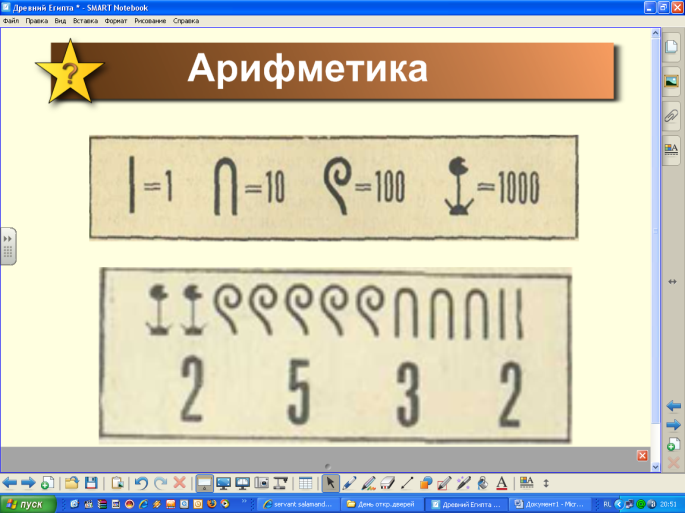 2
9
1
2
8
0
3
7
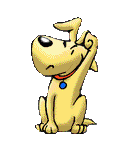 4
6
5
АРИФМЕТИКА
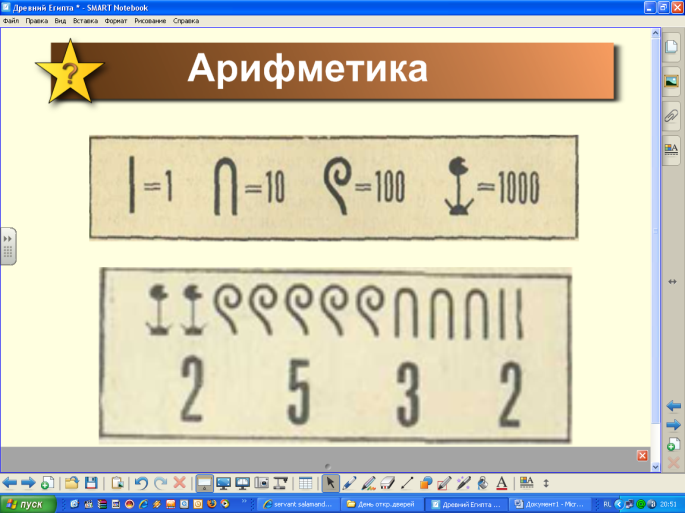 ЗАПИШИ  ЕГИПЕТСКОЕ ЧИСЛО АРАБСКИМИ ЦИФРАМИ
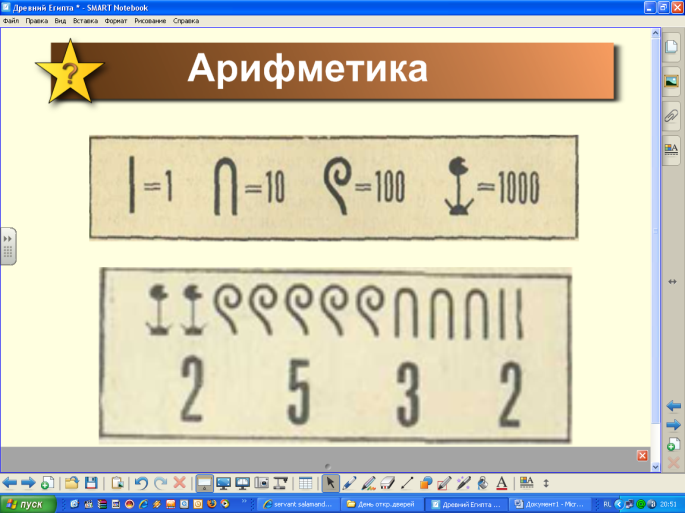 2
5
9
1
2
8
0
3
7
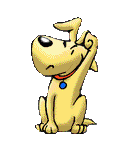 4
6
5
АРИФМЕТИКА
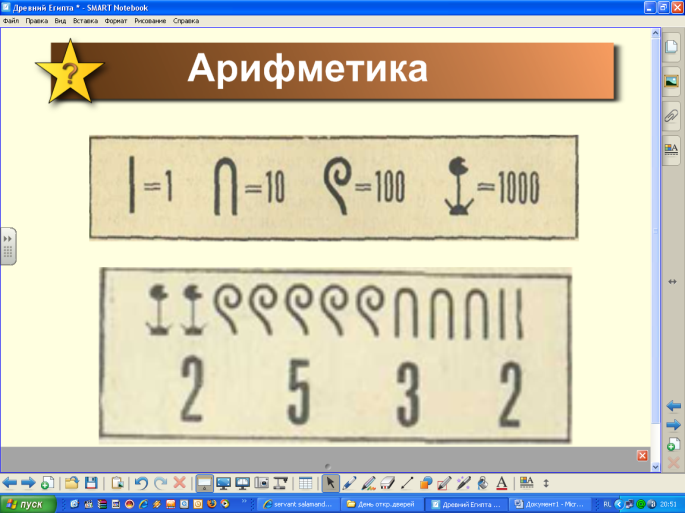 ЗАПИШИ  ЕГИПЕТСКОЕ ЧИСЛО АРАБСКИМИ ЦИФРАМИ
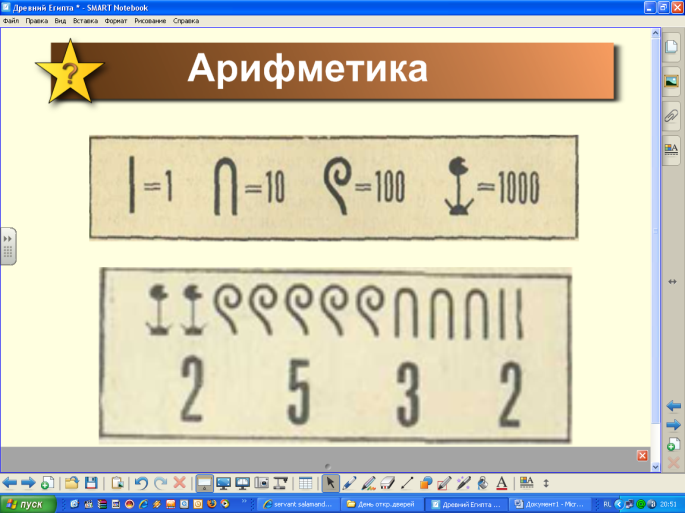 2
5
3
9
1
2
8
0
3
7
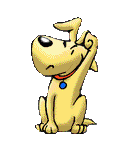 4
6
5
АРИФМЕТИКА
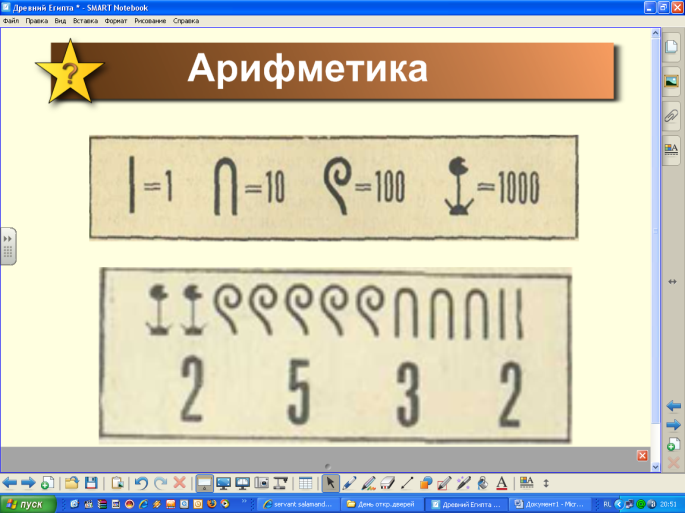 ЗАПИШИ  ЕГИПЕТСКОЕ ЧИСЛО АРАБСКИМИ ЦИФРАМИ
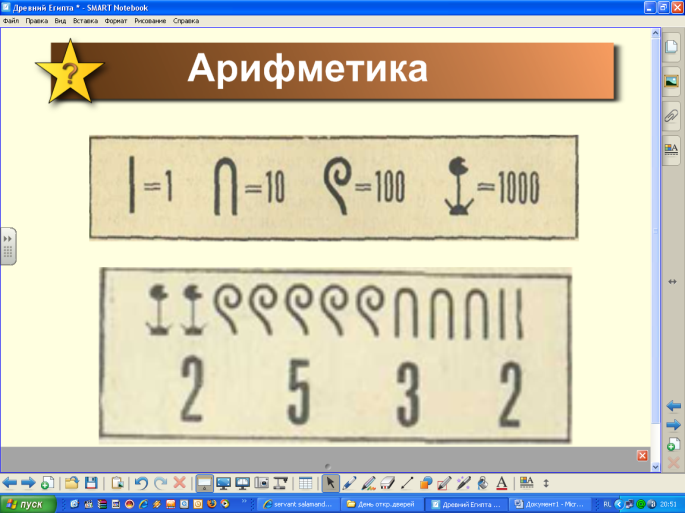 2
5
3
2
9
1
2
8
0
3
7
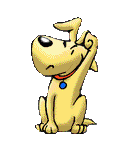 4
6
5